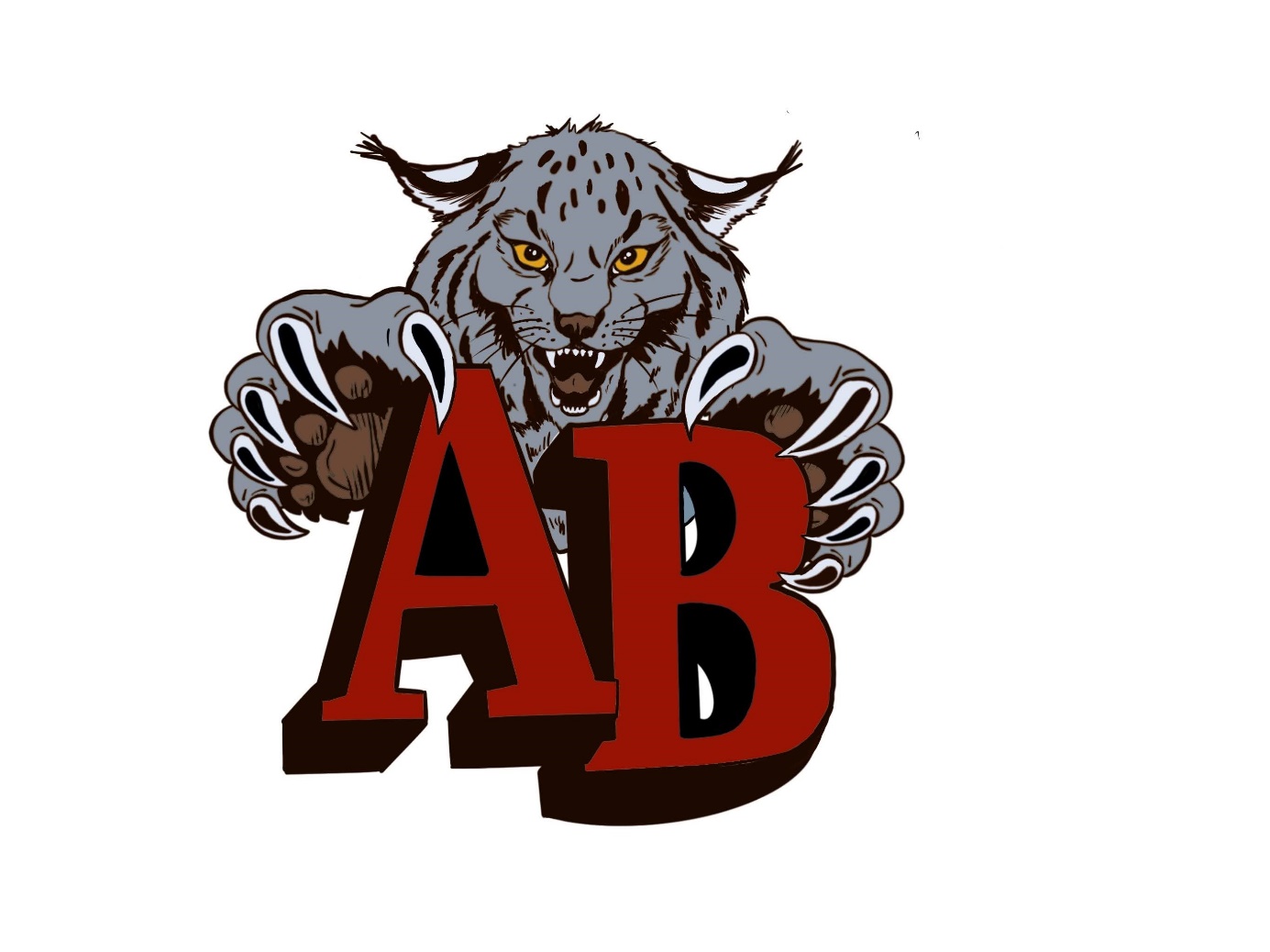 Allen Bowden Public Schools
Bond Projects
Vote February 11, 2025   No Additional Taxes
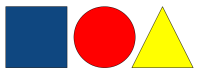 Martin Design, Architects
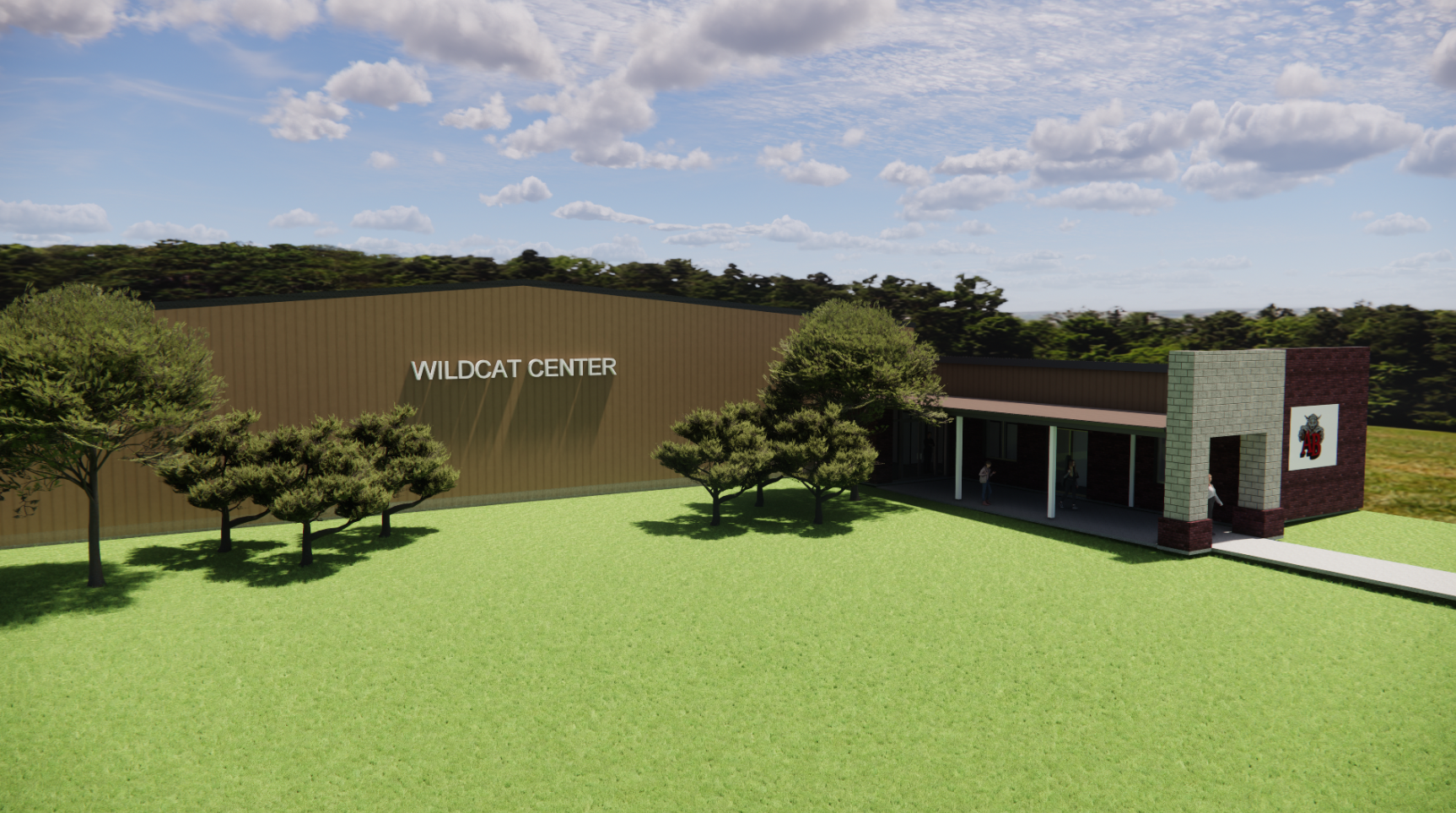 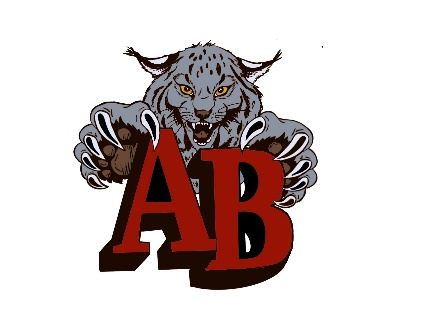 Activity Center
Allen Bowden School
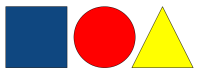 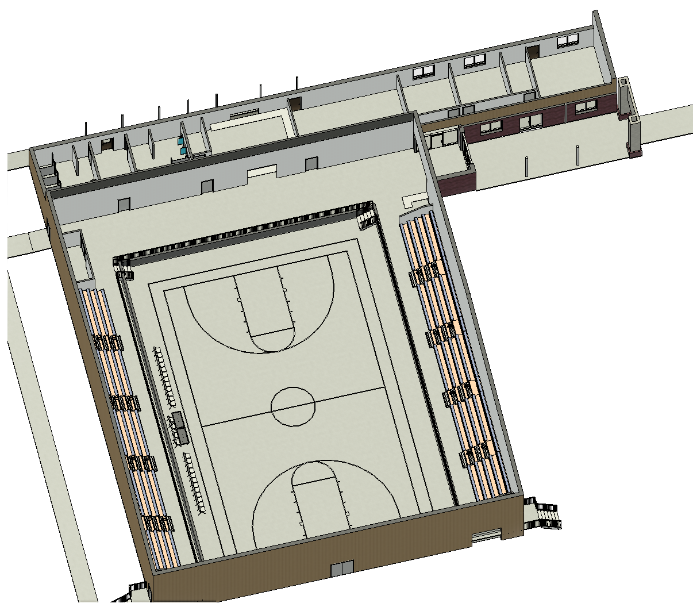 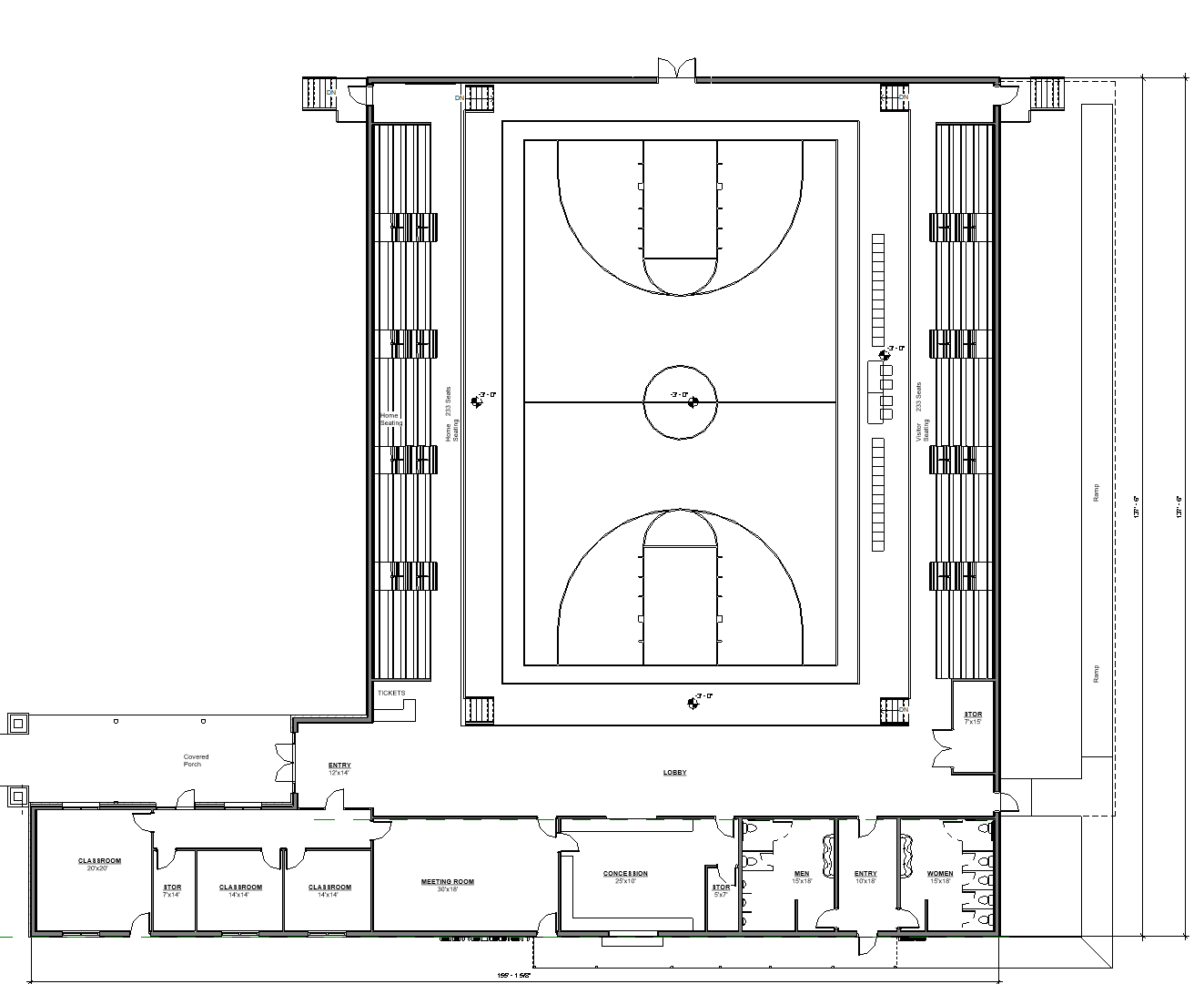 600 seats
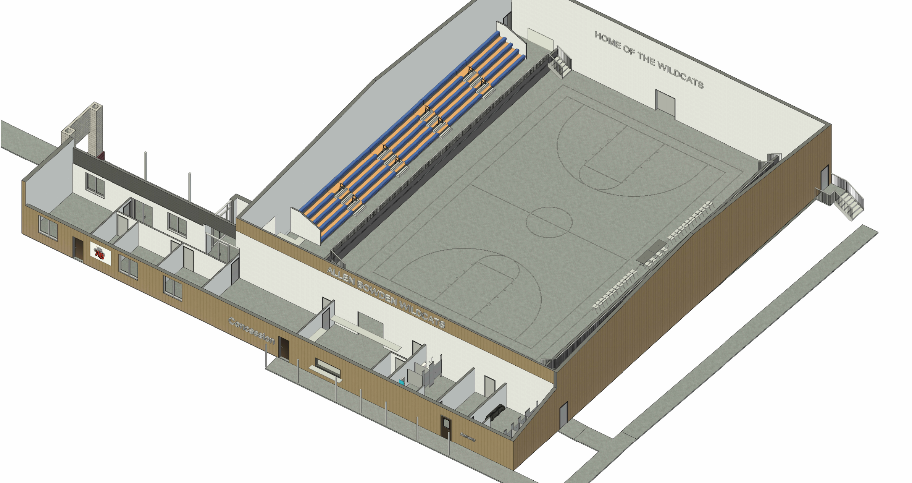 Allen Bowden
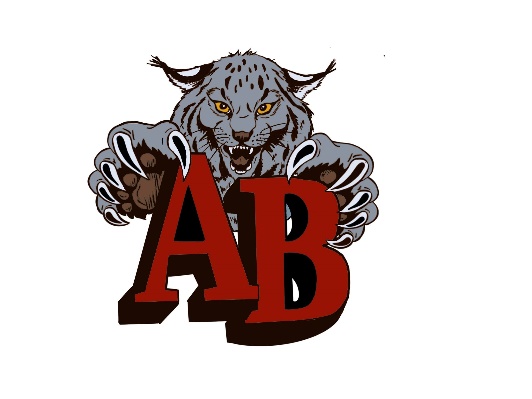 Concession & Restrooms
Classroom/Dressing Rooms
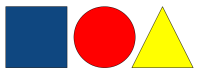 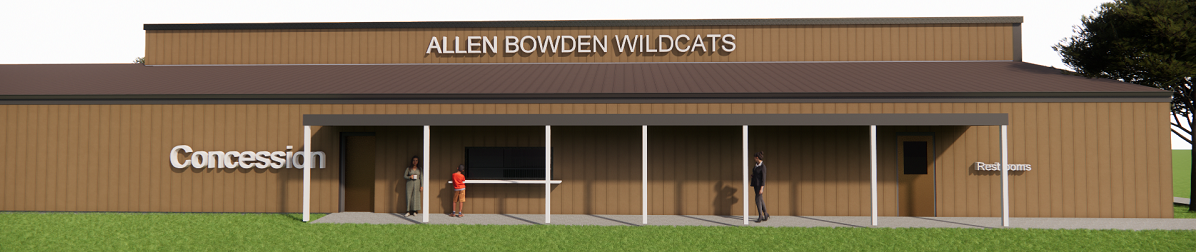 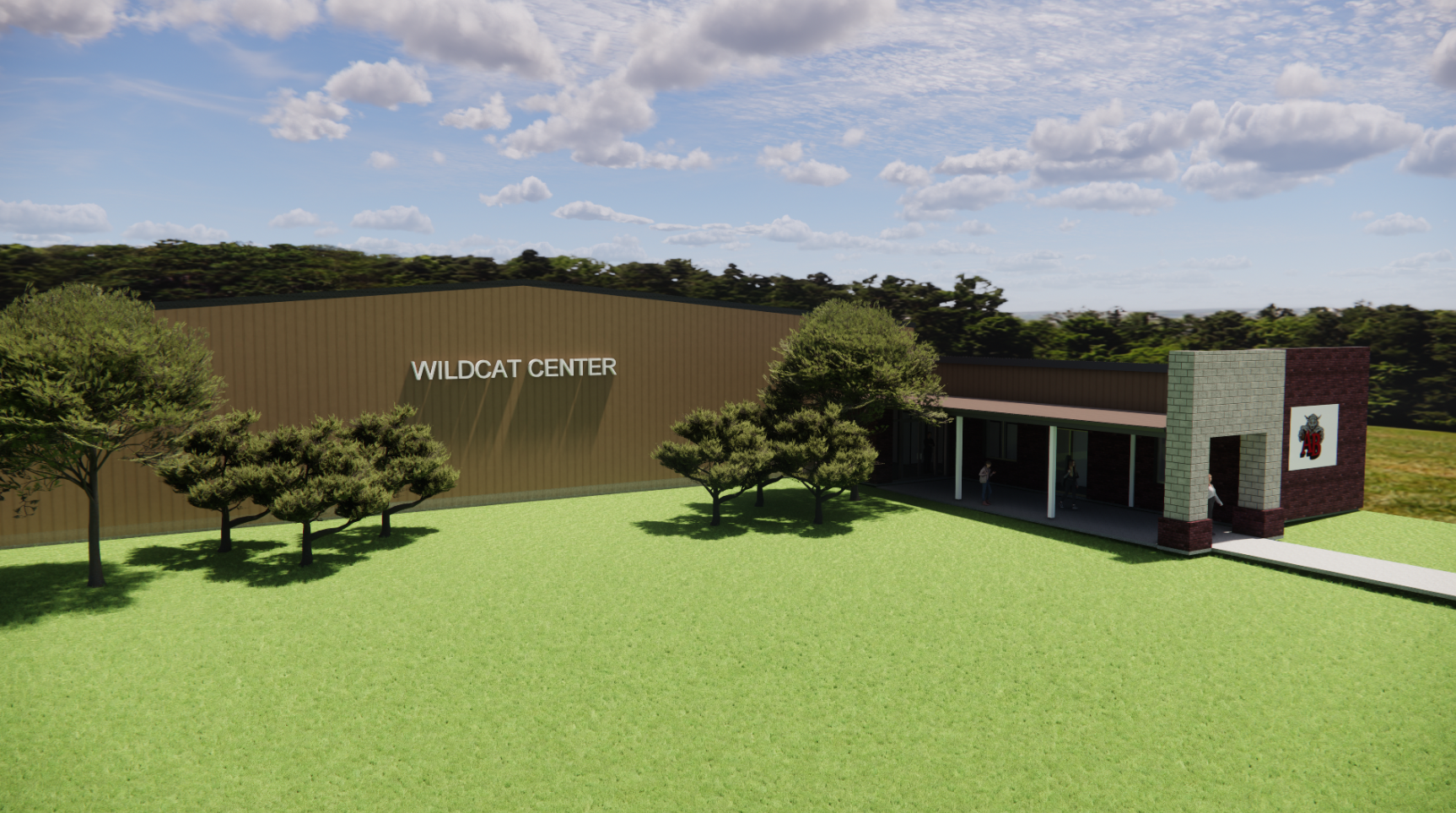 Allen Bowden Activity Center
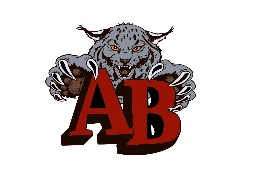 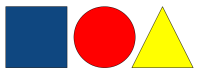 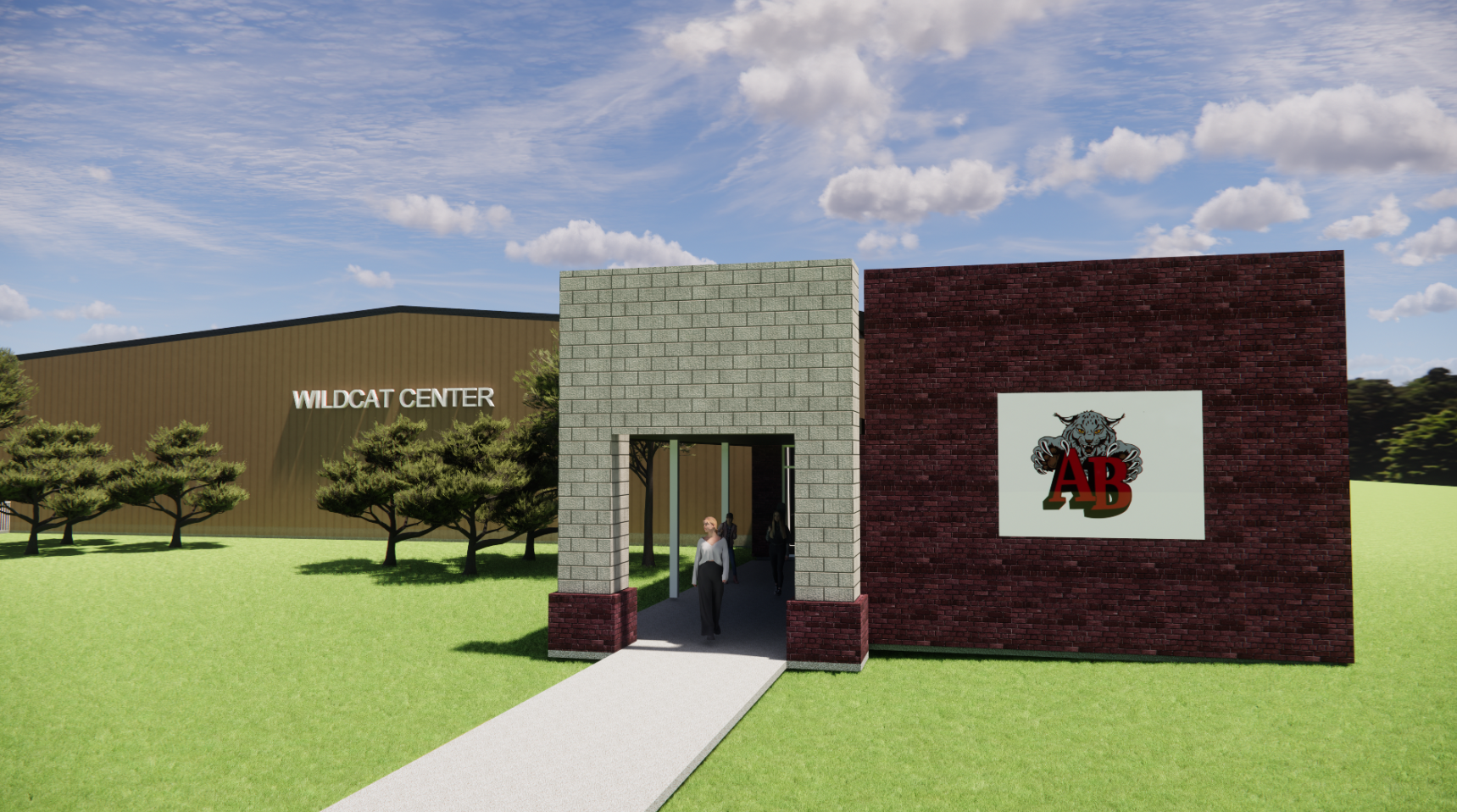 Allen Bowden
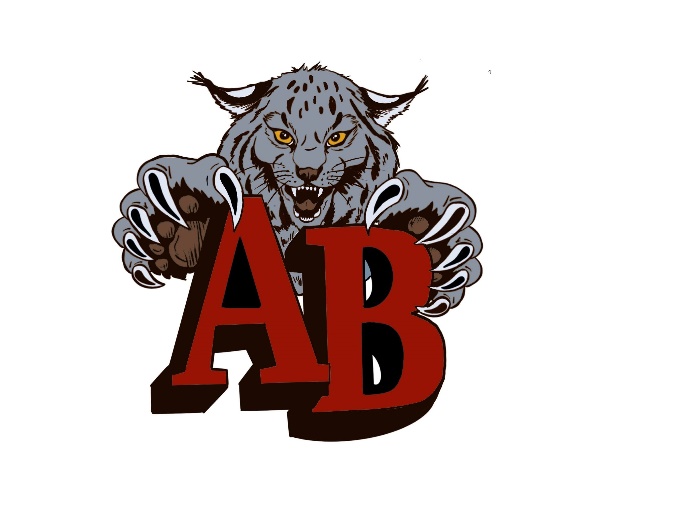 Activity Center Entry to Gym and Classrooms
Allen Bowden Activity Center
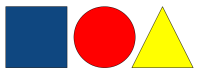